CERN Mechanical Measurement Laboratory
O.Sacristán
Outline
MML overview
Activities examples
SPL Cavities
HRMT 23
11/11/2015
ESS Accelerator Retreat 2015
2
Mechanical Measurements at CERN
Input for design or simulations
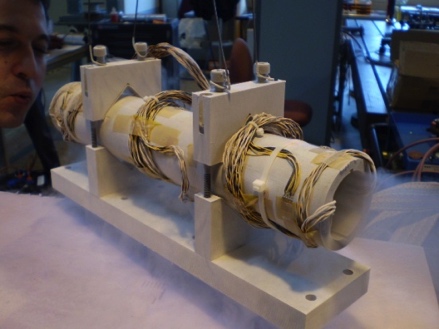 Propose or validate a theory
Maintenance and safety
Why to perform mechanical measurements  ?
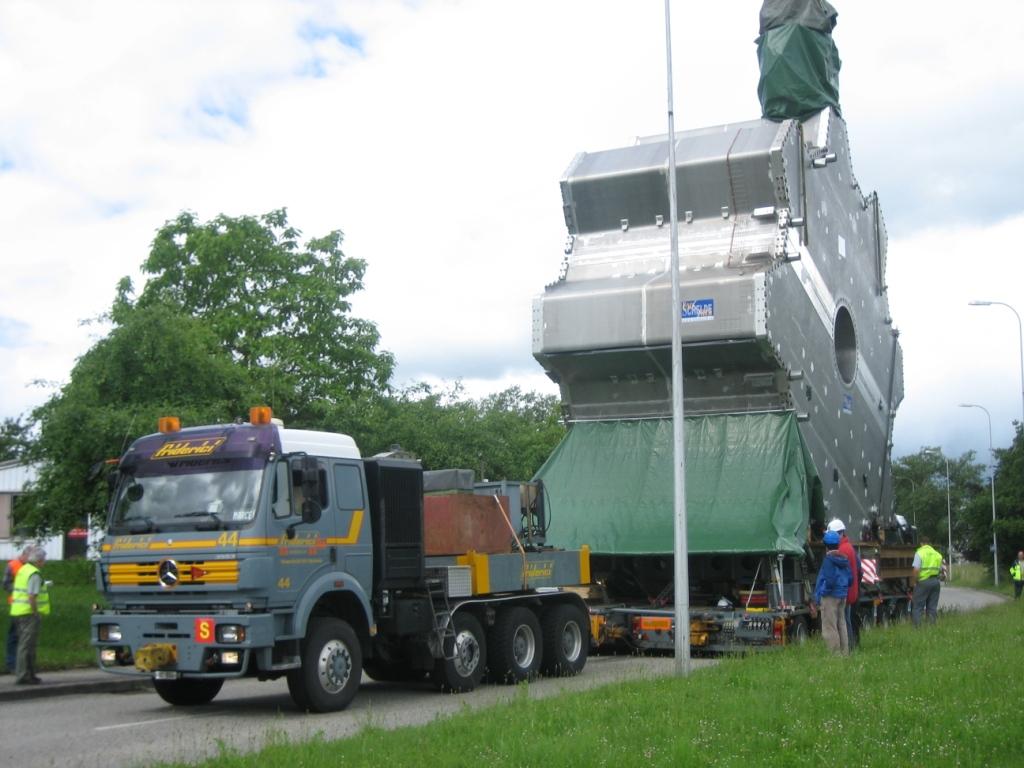 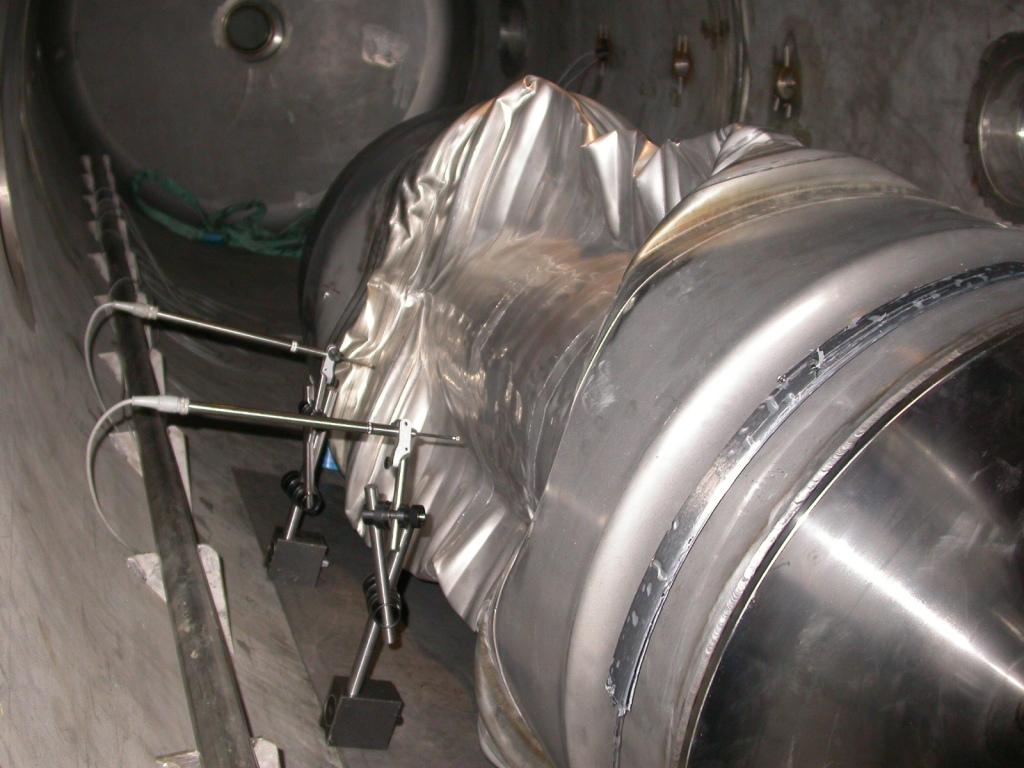 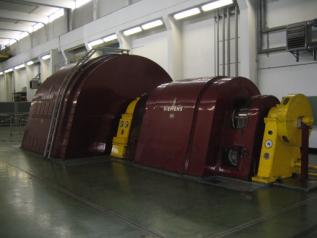 11/11/2015
ESS Accelerator Retreat 2015
3
Equipment
Temperature Sensors
Vibration Sensors
Optical / Electric Strain Gages
Optical Vibrometers
Force and displacement transducers
Thermophysical analysis devices
Calibration Tools
Force
Stress
Strain
Displacement
Vibrations
Temperature
etc
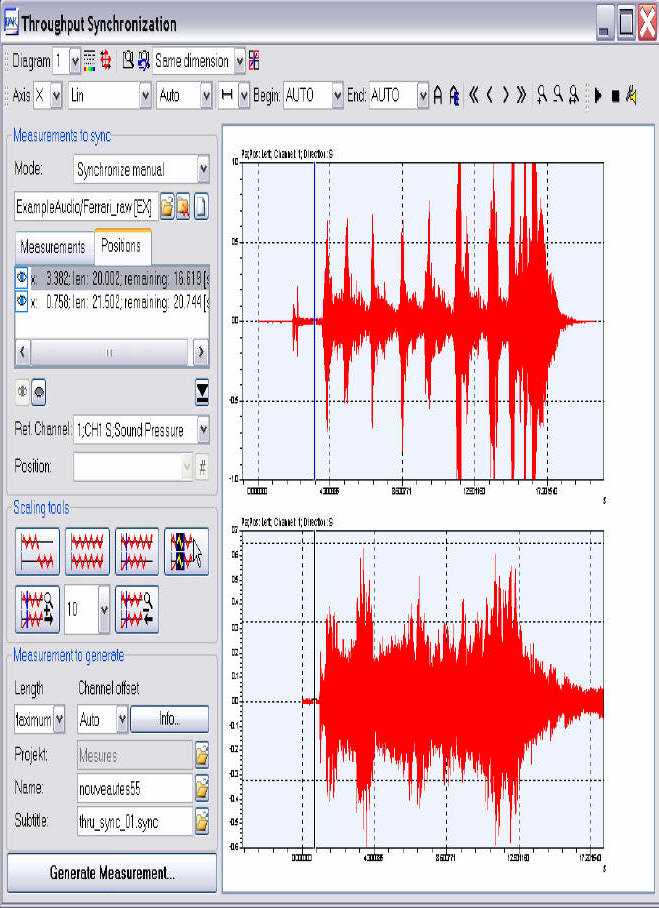 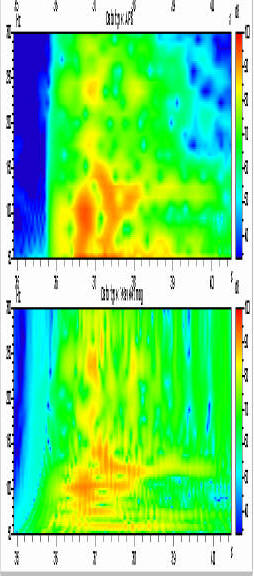 Static & Dynamic acquisition system
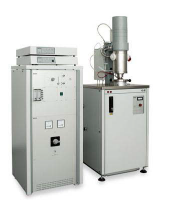 Conductivity
Difussivity
Specific Heat
CTE
FROM RT TO 2000 ºC
Post-Processing and Analysis Tools
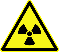 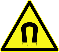 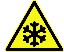 11/11/2015
ESS Accelerator Retreat 2015
4
Activities
Experimental modal analysis
Mechanical instrumentation and testing
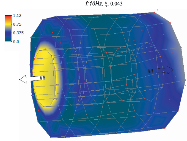 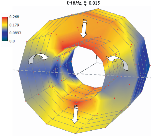 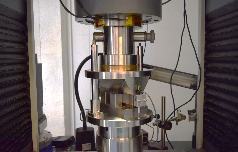 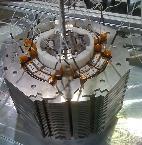 Ground motion and vibration measurements
Thermophysical analysis
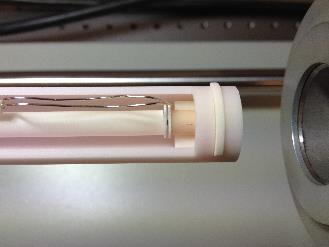 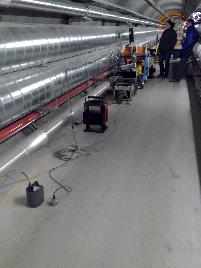 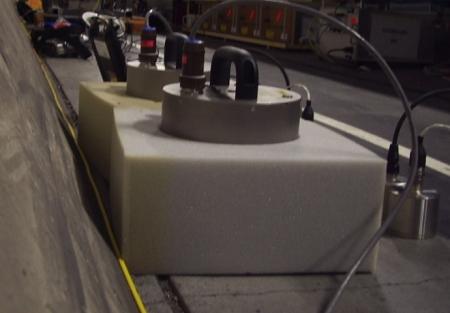 11/11/2015
ESS Accelerator Retreat 2015
5
SPL Cavities – Mechanical tests
Half-Cell Compression Tests
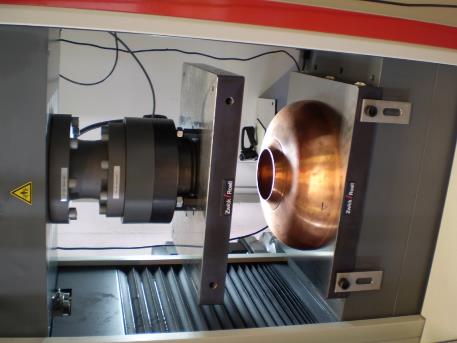 Determination of the mechanical properties of the system
Rigidity determination
Plastification
11/11/2015
ESS Accelerator Retreat 2015
6
SPL Cavities – Mechanical tests
Instrumentation of a tuning machine
Determination of the forces and displacements imposed to the cavity

Deepen knowledge of mechanical vs RF properties
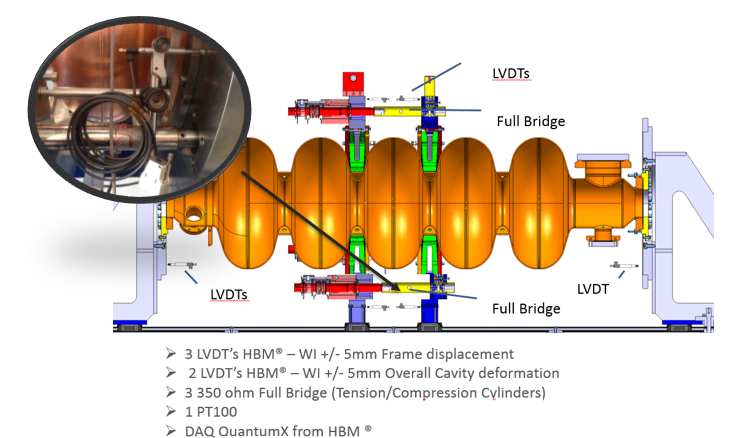 11/11/2015
ESS Accelerator Retreat 2015
7
SPL Cavities – Mechanical tests
Validation of tuner
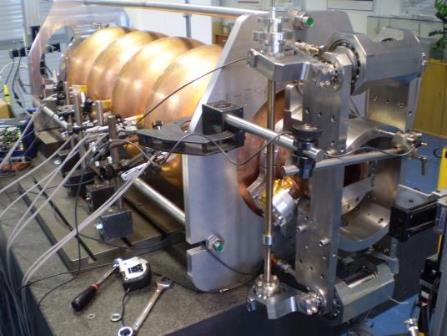 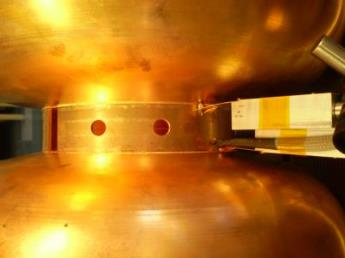 Determination of the forces and displacements imposed to the cavity

Correlation of mechanical to RF properties
11/11/2015
ESS Accelerator Retreat 2015
8
[Speaker Notes: After the cavities have been tuned at warm, they will be put in service at cold, and then it will “detune” by the effect of the temperature, and then it comes the need of an “in-situ” tuning.

And this is what tuners are for, they are devices that allows to adapt the RF behavoiur of the cavities whenever they are in service at cryogenic temperatures, according to the needs of the operation of the accelerator by applying forces that deform the cavities.

Then, our job was to characterize the forces exerted over the cavity as well as deformations imposed by the tuner in order to allow the correlation of this data to the RF properties of the system.]
From TMA to Mech Instrumentation
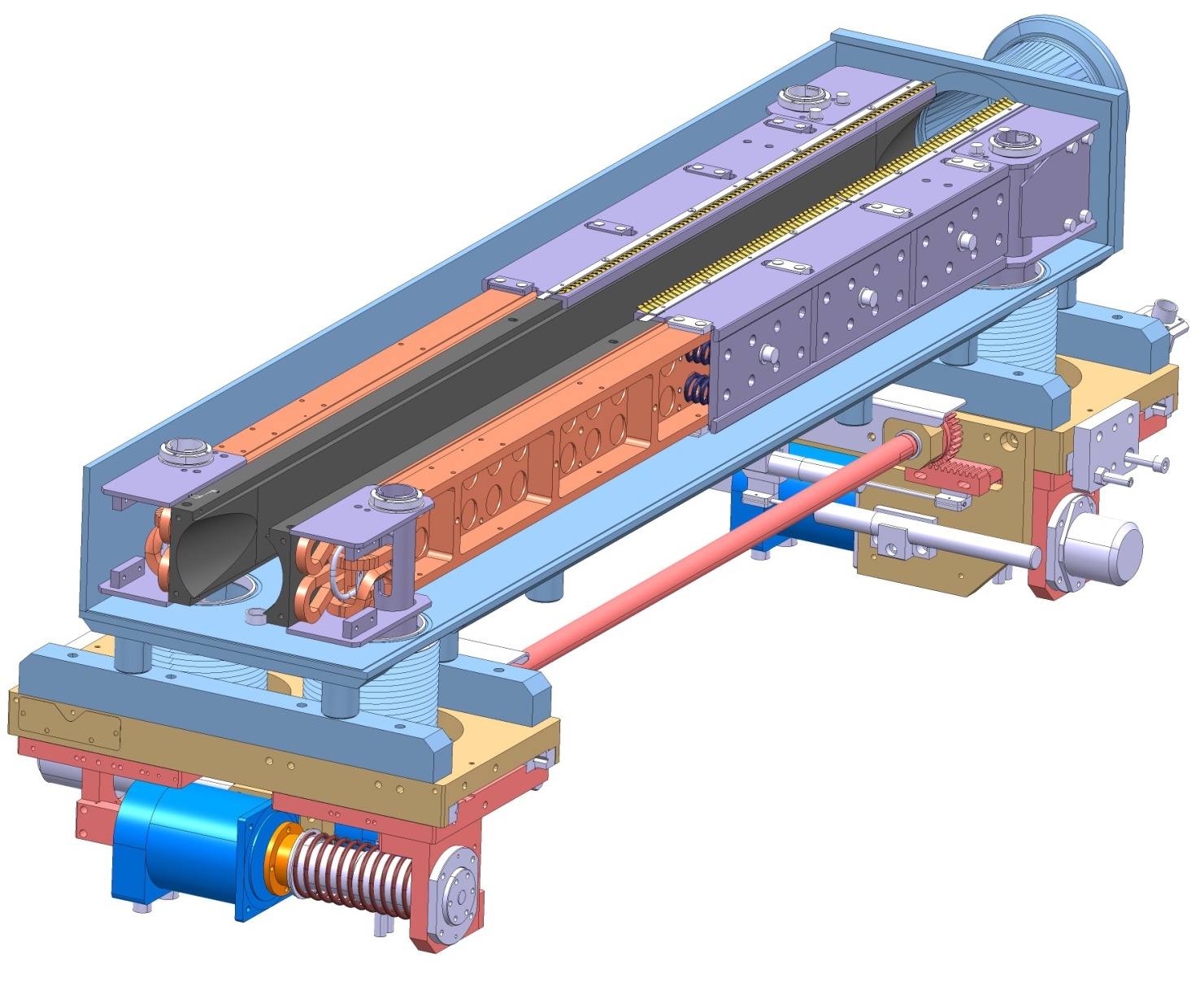 Collimators Materials R&D Program
Candidate materials
Particle Beam
CuCD
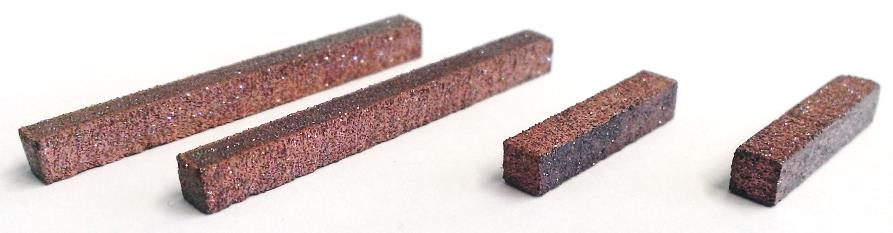 Characterisation campaign
MoGr
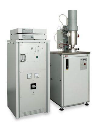 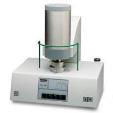 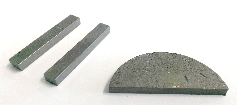 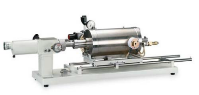 NiGr
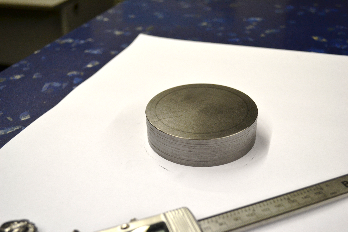 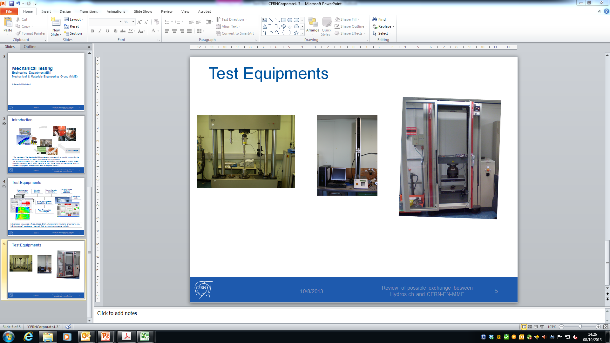 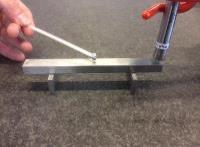 11/11/2015
ESS Accelerator Retreat 2015
9
HiRadMat 23 Tests: Goals
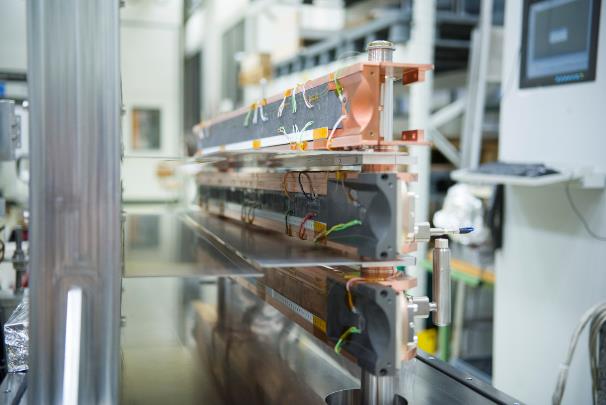 Goals
Integrally test jaws for HL-LHC collimators
Acquire online data about response of complete jaws to beam impact
Assess impact consequences on jaws components after irradiation
11/11/2015
ESS Accelerator Retreat 2015
10
[Speaker Notes: Main Goals of the Experiment

Integrally test jaws for HL-LHC collimators (simulation of ultimate HL-LHC Injection Error and Asynchronous Beam Dump)

Acquire online data about response of complete jaws to beam impact

Assess impact consequences on jaws components after irradiation

Assess impact consequences on jaws components after irradiation

HRMT-23: Test of Fully Assembled Jaws

Main Features:
Three superposed jaws in one tank.

Jaws equipped with set of strain gauges, temperature sensors, ultrasonic probes, … for online acquisition.

Special tank equipped with viewports for optical acquisition, LDV, electric connections etc. and fast dismounting system for glove box post-irradiation observations.]
HiRadMat 23 Tests: Instrumentation
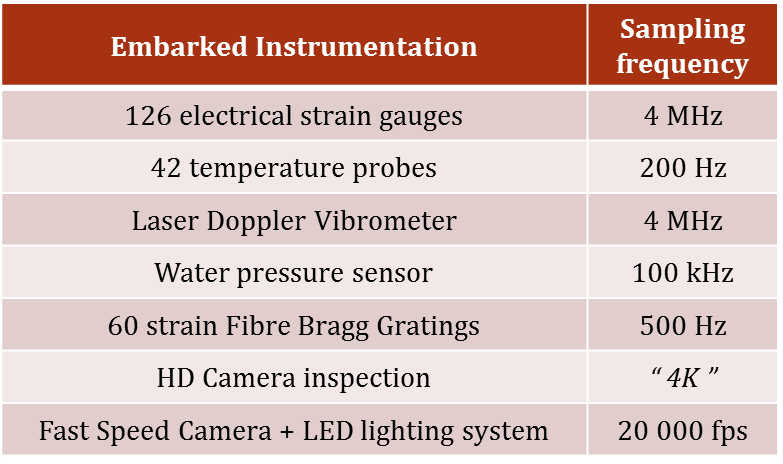 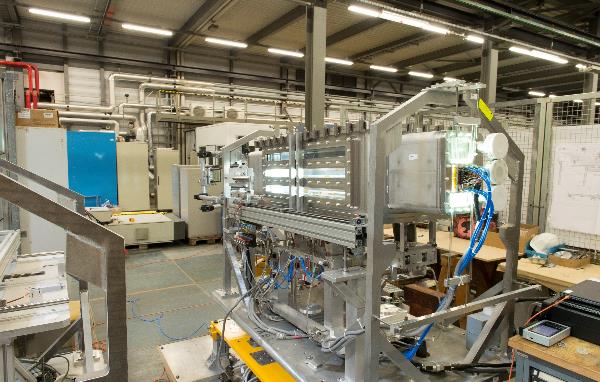 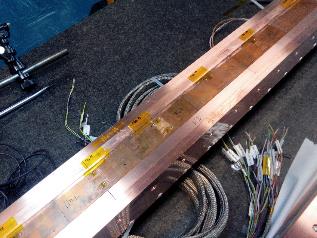 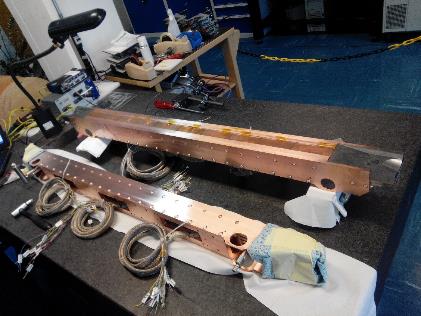 11/11/2015
ESS Accelerator Retreat 2015
11
HiRadMat 23: Results
CuCd Jaw - 48b 6.06E+12 
20000 fps
Front propagation at 200 m/s
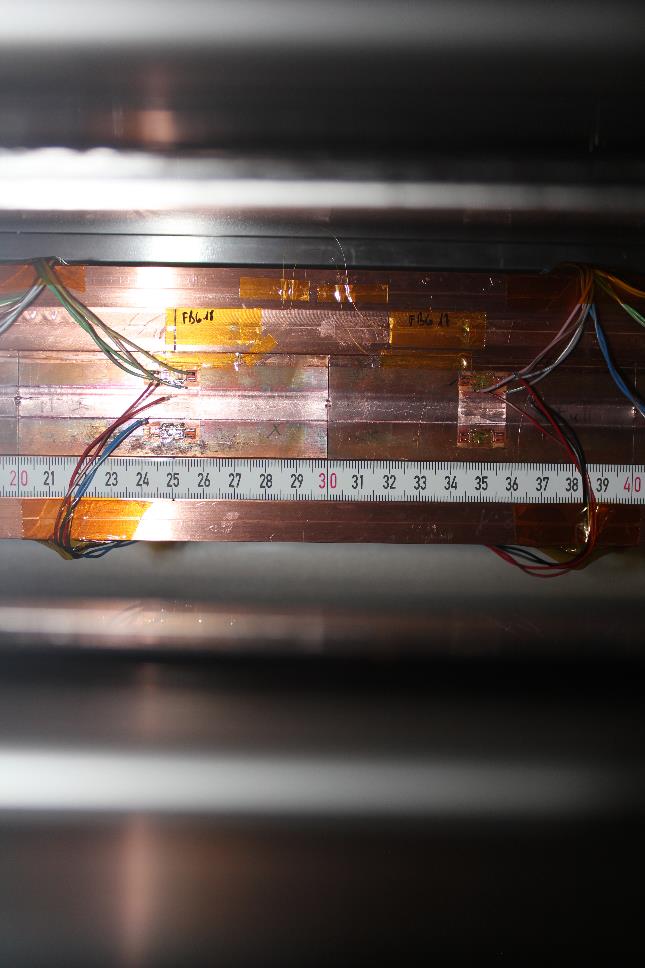 11/11/2015
ESS Accelerator Retreat 2015
12
Thank you for your attention
Questions?